Novinky v legislativě
Novela zákona č. 133/1985 Sb.,
 o požární ochraně, 
ve znění pozdějších předpisů
Platnost: 1. 12. 2021, 
včetně přechodných ustanovení
Novela zakotvuje jasné podmínky pro včasnou výstrahu před mimořádnými událostmi u zařízení sociálních služeb, které poskytuje pobytové služby, a u památkově chráněných staveb a zároveň členění staveb na jednotlivé kategorie podle vyhodnocení požární nebezpečnosti. Jako vhodným řešením se jeví zakotvení povinnosti vybavit zařízení sociálních služeb, které poskytuje pobytové služby, odpovídajícím požárně bezpečnostním zařízením s možností bezplatného připojení na pult centralizované ochrany umístěný na krajském operačním a informačním středisku hasičského záchranného sboru kraje.
§ 8

 (1) Zařízení sociálních služeb, které poskytuje služby sociální péče formou pobytových služeb podle zákona o sociálních službách, musí být v části stavby, v níž je služba poskytována, vybaveno 
elektrickou požární signalizací, je-li ubytovací kapacita tohoto zařízení nad 50 osob, 
zařízením autonomní detekce a signalizace, je-li ubytovací kapacita tohoto zařízení 50 osob nebo nižší, pokud není vybaveno podle písmene a). 
(2) Pokud je ve stavbě provozováno více zařízení sociálních služeb, které poskytují služby sociální péče formou pobytových služeb podle zákona o sociálních službách, a součet ubytovací kapacity těchto zařízení je nad 50 osob, postupuje se podle odstavce 1 písm. a).
§ 8

(3) Na žádost provozovatele elektrické požární signalizace v části stavby, kde je poskytována sociální služba podle odstavce 1, hasičský záchranný sbor kraje připojí elektrickou požární signalizaci podle odstavce 1 písm. a) prostřednictvím zařízení dálkového přenosu na pult centralizované ochrany umístěný na krajském operačním a informačním středisku hasičského záchranného sboru kraje, po splnění podmínek pro toto připojení.
§ 8

(4) Hasičský záchranný sbor kraje žádost podle odstavce 3 posoudí a písemně žadateli sdělí, za jakých podmínek lze připojení realizovat. 
Smlouva o připojení elektrické požární signalizace na pult centralizované ochrany obsahuje zejména označení smluvních stran a podmínky připojení elektrické požární signalizace na pult centralizované ochrany. Jednorázová úhrada za připojení a měsíční cena za připojení elektrické požární signalizace na pult centralizované ochrany se nevyžaduje. 

Pozor:
platí se za plané poplachy
správci přenosové cesty
§ 9 

(1) Nemovitou národní kulturní památku, která je vybavená elektrickou požární signalizací, lze na žádost provozovatele elektrické požární signalizace připojit prostřednictvím zařízení dálkového přenosu na pult centralizované ochrany umístěný na krajském operačním a informačním středisku hasičského záchranného sboru kraje.
§ 9

(2) Hasičský záchranný sbor kraje žádost posoudí a písemně žadateli sdělí, za jakých podmínek lze připojení realizovat. Smlouva o připojení elektrické požární signalizace na pult centralizované ochrany obsahuje zejména označení smluvních stran a podmínky připojení elektrické požární signalizace na pult centralizované ochrany. Jednorázová úhrada za připojení a měsíční cena za připojení elektrické požární signalizace na pult centralizované ochrany se nevyžaduje.
Pozor:
platí se za plané poplachy
správci přenosové cesty
§ 9

(3) Nemovitou kulturní památku uvedenou v dohodě uzavřené mezi Generálním ředitelstvím Hasičského záchranného sboru České republiky (dále jen „generální ředitelství“) a Ministerstvem kultury, lze připojit na pult centralizované ochrany umístěný na krajském operačním a informačním středisku hasičského záchranného sboru kraje za obdobných podmínek, jako nemovitou národní kulturní památku.“.
§ 31 Výkon státního požárního dozoru
(1) Státní požární dozor se vykonává
a) kontrolou dodržování povinností stanovených předpisy o požární ochraně,
b) posouzením stavební nebo územně plánovací dokumentace
1. regulačního plánu, nahrazuje-li územní rozhodnutí vztahující se k umístění stavby,
2. podkladů k územnímu souhlasu nebo dokumentace pro vydání územního rozhodnutí, vztahující se k umístění stavby,
3. projektové dokumentace stavby nebo dokumentace pro ohlášení stavby, v těch případech, kdy se podle stavebního zákona nevyžaduje pro ohlášení stavby projektová dokumentace, nebo
§ 31 Výkon státního požárního dozoru
4. dokumentace ke změně v užívání stavby;
posouzení se provede v rozsahu požárně bezpečnostního řešení podle zvláštního právního předpisu13) nebo v rozsahu obdobného dokumentu, který je dostatečný pro posouzení požární bezpečnosti stavby, a to pouze u staveb, u kterých je vykonáván státní požární dozor,
c) ověřováním, zda byly dodrženy podmínky požární bezpečnosti staveb vyplývající z posouzených podkladů a dokumentace podle písmene b), včetně podmínek vyplývajících z vydaných stanovisek,
d) posuzováním a typovým schvalováním zařízení dálkového přenosu určeného pro účely Hasičského záchranného sboru České republiky,
§ 31 Výkon státního požárního dozoru

e) schválením posouzení požárního nebezpečí činností a schválením dokumentace zdolávání požárů,
f) zjišťováním příčin vzniku požárů,
g) kontrolou připravenosti a akceschopnosti jednotek požární ochrany [§ 65 odst. 1 písm. b) až d)],
h) ukládáním opatření k odstranění zjištěných nedostatků a kontrolou plnění těchto opatření.
§ 31 odst. 5

Nadřízeným správním orgánem příslušným ke zrušení, potvrzení nebo změně závazného stanoviska vydaného podle odstavce 3 hasičským záchranným sborem kraje je u stavby 
v rozsahu § 39 odst. 1 písm. c) ředitel hasičského záchranného sboru kraje (jedná se o  stavbu kategorie II, představující vyšší nebezpečí), 
v rozsahu § 39 odst. 1 písm. d) generální ředitelství (jedná se o stavbu kategorie III, představující vysoké nebezpečí)
Kategorizace staveb z hlediska požární bezpečnosti 
§ 39 

Z hlediska požární bezpečnosti a ochrany 
obyvatelstva se stavba člení na 
a) stavbu kategorie 0, nepředstavující zvláštní nebezpečí, 
b) stavbu kategorie I, představující mírné nebezpečí, 
c) stavbu kategorie II, představující vyšší nebezpečí, 
d) stavbu kategorie III, představující vysoké nebezpečí.
§ 39 
(2) Prováděcí právní předpis stanoví kritéria a charakteristiku stavby pro její zařazení do kategorie podle odstavce 1. 
Charakteristikou stavby je stavebně technický parametr stavby a její umístění. 
Kritériem se rozumí 
požadavek na stavbu z hlediska podmínek evakuace, 
rizikovost stavby, v níž je hořlavá nebo požárně nebezpečná látka nebo jiná obdobně nebezpečná látka vyráběna, zpracovávána, používána, přepravována nebo skladována, a 
ochrana jiného veřejného zájmu významného z hlediska zařazení stavby do příslušné kategorie.
§ 40 
Státní požární dozor se v rozsahu podle § 31 odst. 1 písm. b) a c) nevykonává u stavby kategorie 0 a I. 
Pro stavbu uvedenou v § 39 odst. 1 písm. b), c) nebo d) se zpracovává požárně bezpečnostní řešení podle zvláštního právního předpisu13). V požárně bezpečnostním řešení jeho zpracovatel prokazuje shodu navrhovaného záměru stavby s technickými podmínkami požární ochrany pro navrhování staveb stanovenými prováděcím právním předpisem15) .
K zpracování požárně bezpečnostního řešení pro stavbu kategorie I a II je oprávněna osoba, která je autorizovaná pro obor požární bezpečnost staveb podle zvláštního právního předpisu12)
§ 40 

(4) K zpracování požárně bezpečnostního řešení pro stavbu kategorie III je oprávněna osoba, která je autorizovaná pro obor požární bezpečnost staveb podle zvláštního právního předpisu12) a které k tomuto současně byla udělena specializace v rámci tohoto oboru podle zvláštního právního předpisu12) .“.
Čl. II Přechodná ustanovení

Zařízení sociálních služeb poskytující služby sociální
péče formou pobytových služeb přede dnem nabytí účinnosti tohoto zákona musí zajistit splnění povinnosti podle § 8 odst. 1 a 2 zákona o požární ochraně do 3 let ode dne nabytí účinnosti tohoto zákona.
2. Zařízení sociálních služeb poskytující služby sociální péče formou pobytových služeb přede dnem nabytí účinnosti tohoto zákona musí být v části stavby, v níž je služba poskytována, vybaveno elektrickou požární signalizací, pokud je ve stavbě poskytována obdobná sociální péče dalším provozovatelem a součet ubytovací kapacity je nad 50 osob.
Čl. II Přechodná ustanovení

3. Osoba, která splňuje podmínky podle § 40 odst. 3 zákona o požární ochraně, je oprávněna po dobu 5 let od nabytí účinnosti tohoto zákona zpracovávat požárně bezpečnostní řešení stavby kategorie III a aplikovat odlišný postup podle § 99 zákona o požární ochraně. 4. Osoba, která je oprávněna ke zpracování požárně bezpečnostního řešení podle dosavadní právní úpravy, je oprávněna po dobu 2 let od nabytí účinnosti tohoto zákona zpracovávat požárně bezpečnostní řešení stavby kategorie I a II.
Změna zákona o integrovaném záchranném systému 

Zákon č. 239/2000 Sb., o integrovaném záchranném systému a 
o změně některých zákonů,
§ 10 odstavec 6 včetně poznámky pod čarou č. 29 zní: 
(6) V rozsahu stanoveném jiným právním předpisem29) je hasičský záchranný sbor kraje dotčeným orgánem v územním a stavebním řízení a ve společném územním a stavebním řízení14) z hlediska ochrany obyvatelstva. Hasičský záchranný sbor kraje je příslušný před uvedením stavby do užívání kontrolovat dodržení podmínek ochrany obyvatelstva.

Pozor – příslušnost ke zrušení, potvrzení nebo změně závazného stanoviska z hlediska ochrany obyvatelstva náleží pro kategorie staveb II a III 
MV – HZS GŘ.
Vyhláška č. 460/2021 Sb.,  
o kategorizaci staveb z hlediska požární bezpečnosti a ochrany obyvatelstva
účinnosti 11. prosince 2021
Proč ?
Vyhláška o kategorizaci staveb z hlediska požární bezpečnosti a ochrany obyvatelstva je navržena k provedení zákona č. 133/1985 Sb., o požární ochraně, ve znění pozdějších předpisů (dále jen „zákon o požární ochraně“). Návrh nové právní úpravy reaguje na zákon, kterým se mění zákon o požární ochraně a zákon č. 239/2000 Sb., o integrovaném záchranném systému a o změně některých zákonů, ve znění pozdějších předpisů, respektive na rozčlenění staveb na jednotlivé kategorie z hlediska požární bezpečnosti a ochrany obyvatelstva, které tento zákon obsahuje. Předmětem úpravy je tedy toliko vymezení staveb do jednotlivých kategorií z hlediska požární bezpečnosti a ochrany obyvatelstva.
Tato vyhláška stanoví kritéria a charakteristiku kategorie stavby z hlediska požární bezpečnosti a ochrany obyvatelstva pro zařazení stavby do této kategorie1).

Kategorie jsou 4 a mají označení 0 – 3. 
Z hlediska požární bezpečnosti a ochrany obyvatelstva se stavba člení na
a)stavbu kategorie 0, nepředstavující zvláštní nebezpečí,
b) stavbu kategorie I, představující mírné nebezpečí,
c) stavbu kategorie II, představující vyšší nebezpečí,
d) stavbu kategorie III, představující vysoké nebezpečí.
(1) Stavba je zařazována do kategorie jako celek. U souboru staveb se jednotlivé stavby zařadí do kategorie samostatně.
(2) Stavba je pro účely této vyhlášky charakterizována stavebně technickým parametrem stavby, kterým se rozumí
a) výška stavby, zastavěná plocha, počet podlaží a počet osob, pro který je stavba určena, nebo
b) jiný obdobný parametr stavby, zejména světlá výška podlaží nebo délka tunelu.
(3) Kritériem stavby je pro účely této vyhlášky
a) třída využití,
b) přítomnost nebezpečných látek nebo jiných rizikových faktorů, nebo
c) prohlášení stavby za kulturní památku.
Třída využití

(1) Třída využití se stanoví podle účelu využití stavby.
(2) Je-li stavba užívána k více účelům, stanoví se třída využití pro její jednotlivé části, které mají z hlediska požární bezpečnosti obdobné využití (dále jen „část stavby”).
(3) Třídy využití jsou stanoveny takto:
a) první třída využití zahrnuje stavbu nebo část stavby, ve které se nenachází prostor určený pro spánek, prostor určený pro veřejnost, ani prostor určený pro osoby, jejichž evakuace při požáru je podmíněna asistencí dalších osob,
b) druhá třída využití zahrnuje stavbu nebo část stavby, ve které se nenachází prostor určený pro spánek, ani prostor určený pro osoby, jejichž evakuace při požáru je podmíněna asistencí dalších osob, ale může v ní být prostor určený pro veřejnost,
Třída využití
c) třetí třída využití zahrnuje stavbu nebo část stavby, ve které se nenachází prostor určený pro veřejnost ani prostor určený pro užívání osobami, jejichž evakuace při požáru je podmíněna asistencí dalších osob, ale může v ní být prostor určený pro spánek,
d) čtvrtá třída využití zahrnuje stavbu nebo část stavby, ve které se nenachází prostor určený pro osoby, jejichž evakuace při požáru je podmíněna asistencí dalších osob, ale může v ní být prostor určený pro spánek a zároveň prostor určený pro veřejnost,
e) pátá třída využití zahrnuje stavbu nebo část stavby, ve které se nachází prostor určený pro osoby, jejichž evakuace při požáru je podmíněna asistencí dalších osob.
(4) Nejvyšší třídou využití je pátá třída.
Do kategorie 0 spadají např: vodní dílo, stožár, anténa, zeď, oplocení, samostatně stojící skleník, parkoviště s výjimkou budovy, mycí rampa, vodovodní, kanalizační a energetická přípojka a přípojka elektronických komunikací. Dále např.  sportovní a dětské hřiště, umístěné mimo budovu, s výjimkou hřiště, které je součástí budovy.
Do kategorie I je zařazena 
a) o výšce stavby do 9 m,
b) určená pro nejvýše 100 osob, není-li určena výhradně k bydlení,
c) se zastavěnou plochou nepřesahující
1. 200 m2,
2. 500 m2, jedná-li se o stavbu s první třídou využití, která má maximálně dvě nadzemní podlaží a jedno podzemní podlaží bez pobytových místností,
3. 600 m2, jedná-li se o stavbu o jednom nadzemním podlaží, s druhou třídou využití se světlou výškou do 12 m, která není podsklepená,
4. 800 m2, jedná-li se o stavbu určenou výhradně k bydlení, nebo
5. 1000 m2, jedná-li se o stavbu s první třídou využití, která má jedno nadzemní podlaží se světlou výškou do 12 m a není podsklepená,
d) s nejvýše jedním podzemním podlažím, a
e) s první až třetí třídou využití nebo se čtvrtou třídou využití, která má nejvýše dvě nadzemní podlaží a je určena pro ubytování nejvýše 20 osob.
 
Stavbou kategorie I se pro účely této vyhlášky dále rozumí
a) stavba, která není budovou,
1. o výšce stavby do 9 m, nebo 22,5 m, jedná-li se o stavbu s první třídou využití, a
2. určená pro nejvýše 400 osob,
b) stavba silničního a železničního tunelu o délce nejvýše 100 m,
c) stavba zdroje požární vody, nejedná-li se o budovu, nebo
d) stavba pozemní komunikace, vyjma stavby pozemní komunikace podle § 6 odst. 1 písm. e)
Stavbou kategorie I není
a) budova, která je kulturní památkou,
b) stavba, která je určena pro výskyt hořlavé kapaliny2) o celkovém objemu větším než 5 m3,
c) budova, která je určena pro výskyt hořlavého nebo hoření podporujícího plynu v zásobníku nebo nádobě se součtem vnitřních objemů větším než 600 litrů,
d) stavba zásobníku hořlavých nebo hoření podporujících plynů s vnitřním objemem větším než 5 m3,
e) stavba, ve které se skladují pyrotechnické výrobky, s výjimkou skladování v prodejních místnostech a příručních skladech3),
f) stavba, ve které se může oprávněně vyskytovat látka s akutní toxicitou kategorie 1 o celkovém množství větším než 100 kg, látka s akutní toxicitou kategorie 2 o celkovém množství větším než 1000 kg nebo látka s akutní toxicitou kategorie 3 o celkovém množství větším než 1000 kg v případě inhalační cesty expozice4), nebo
g) stavba, ve které se nachází stálý úkryt.
Stavbou kategorie II 
je stavba, kterou nelze zařadit do jiné kategorie podle § 6, 7 nebo 9.
Kategorii III je
a) budova
1. o výšce stavby větší než 45 m, jedná-li se o stavbu s první až třetí třídou využití,
2. o výšce stavby větší než 22,5 m, jedná-li se o stavbu se čtvrtou nebo pátou třídou využití,
3. o výšce stavby větší než 6 m, jedná-li se o stavbu s pátou třídou využití určenou pro více než 10 osob, jejichž evakuace při požáru je podmíněna asistencí dalších osob,
4. s více než 2 podzemními podlažími,
5. určená pro více než 1000 osob,
6. určená pro více než 100 osob, jejichž evakuace při požáru je podmíněna asistencí dalších osob, nebo
7. určená pro ubytování více než 100 osob,
b) stavba velkoobjemové skladovací nádrže pro hořlavé kapaliny v množství větším než 5000 m3,
c) stavba silničního nebo železničního tunelu delšího než 1000 m,
d) stavba tunelu metra a stanic metra,
e) stavba určená ke skladování střeliva5) v množství větším než 200000 kusů nebo munice6), včetně komponentů, nebo
f) stavba určená k nakládání s výbušninami7).
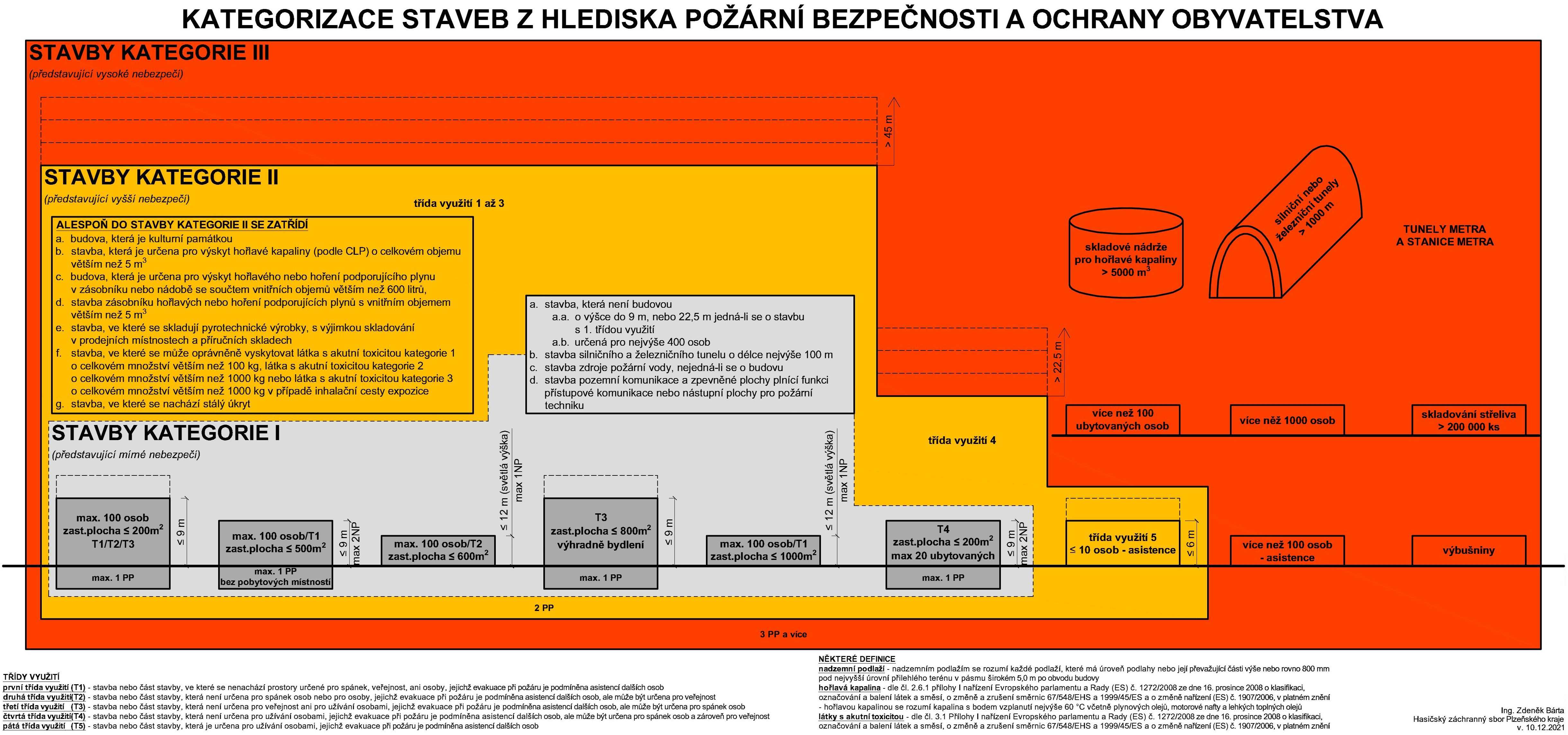